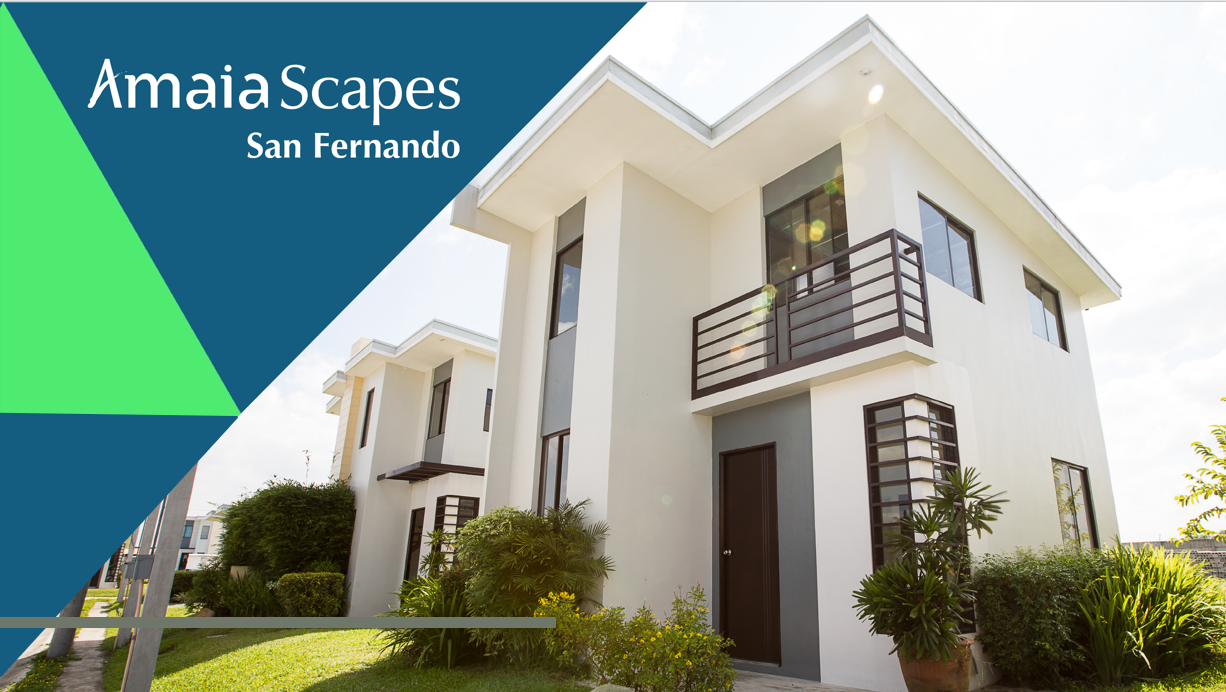 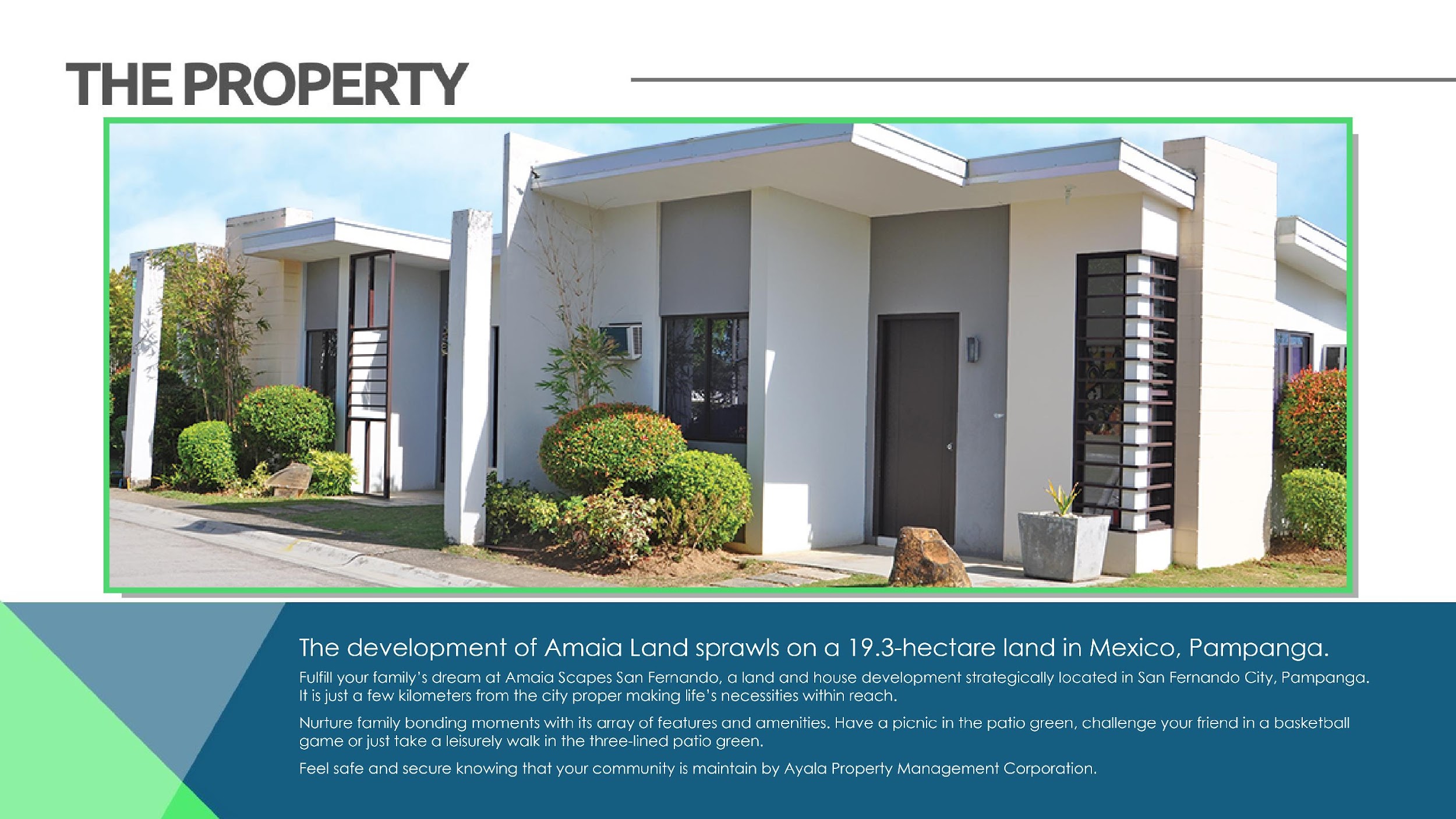 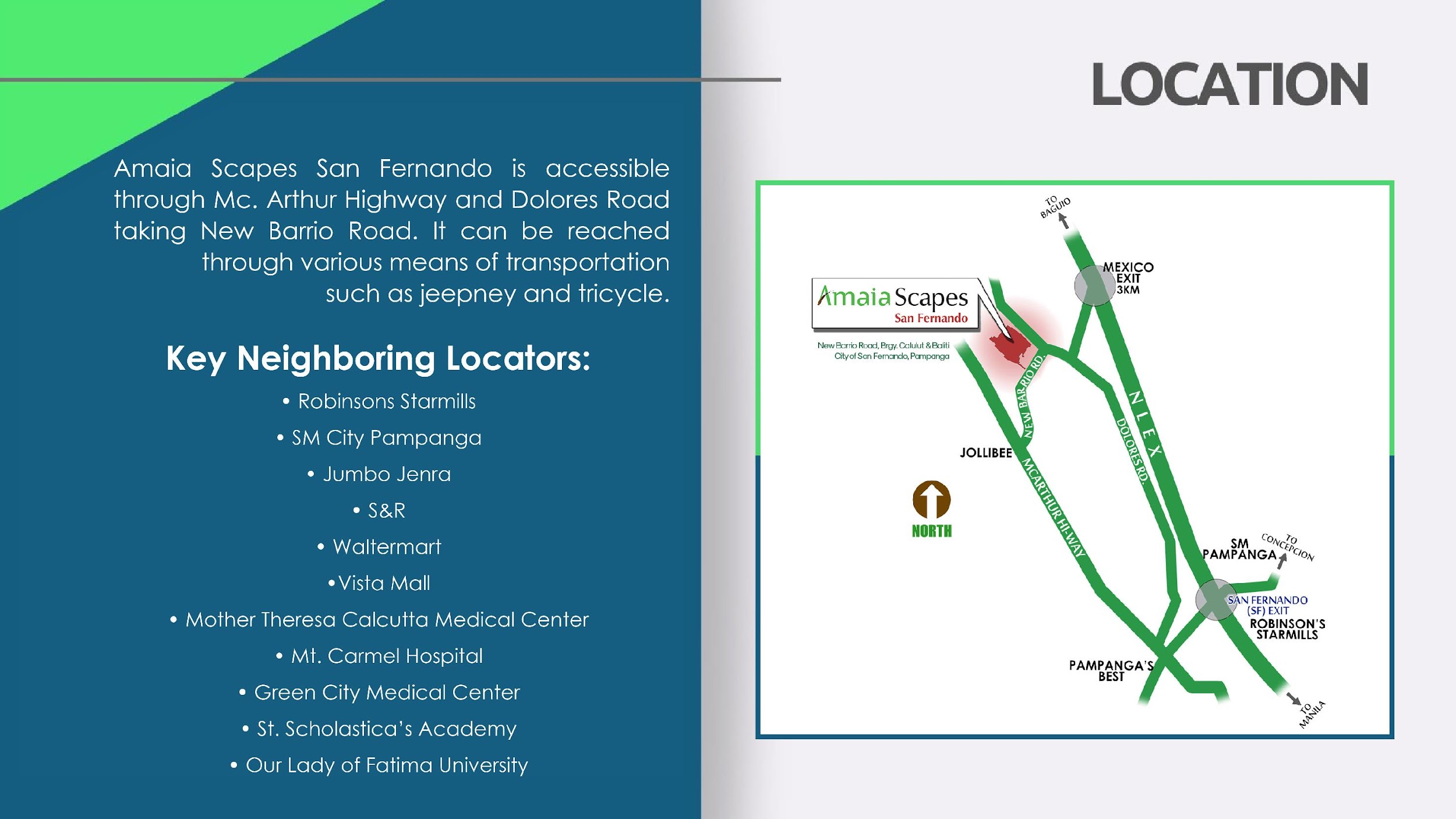 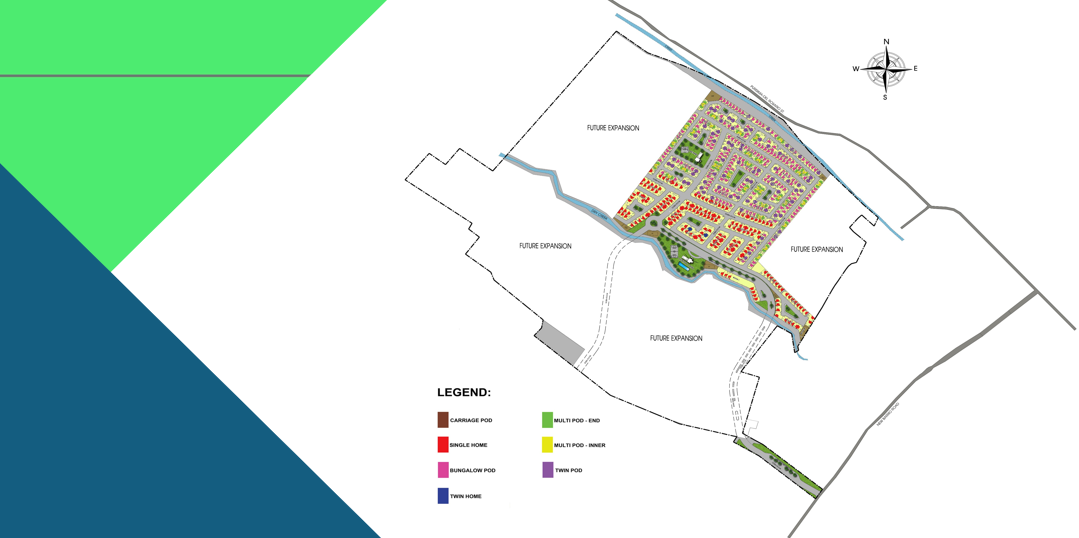 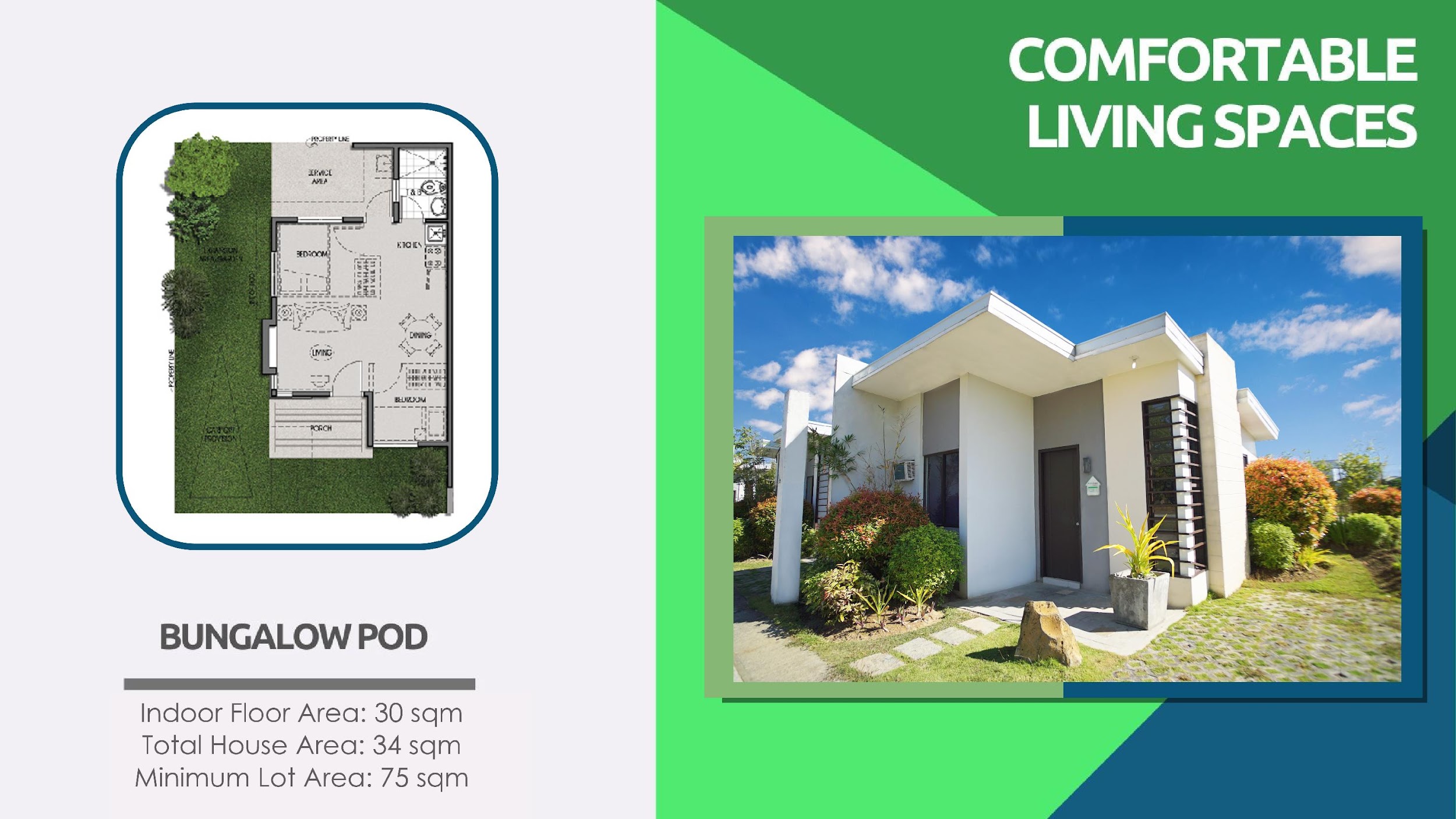 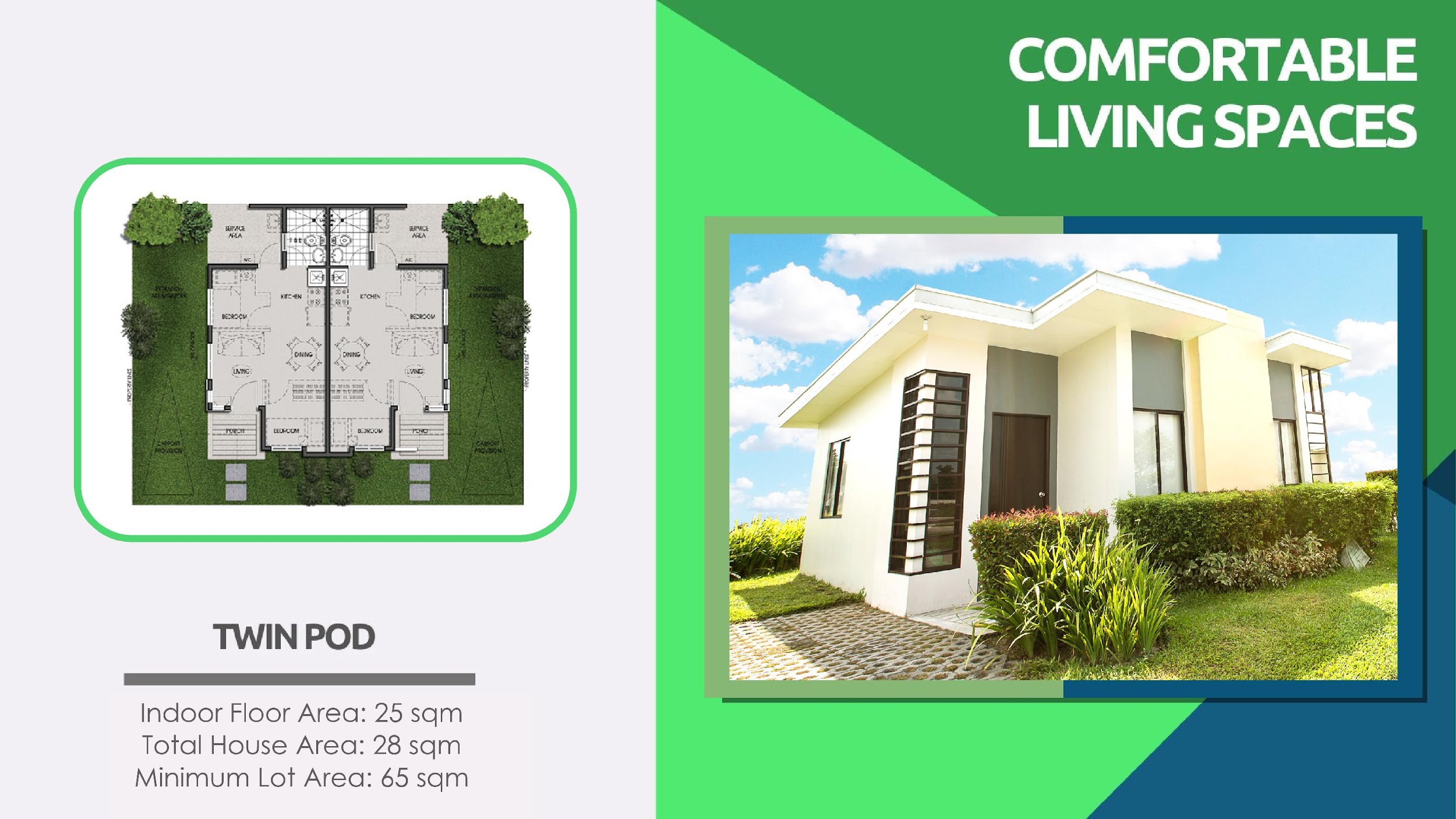 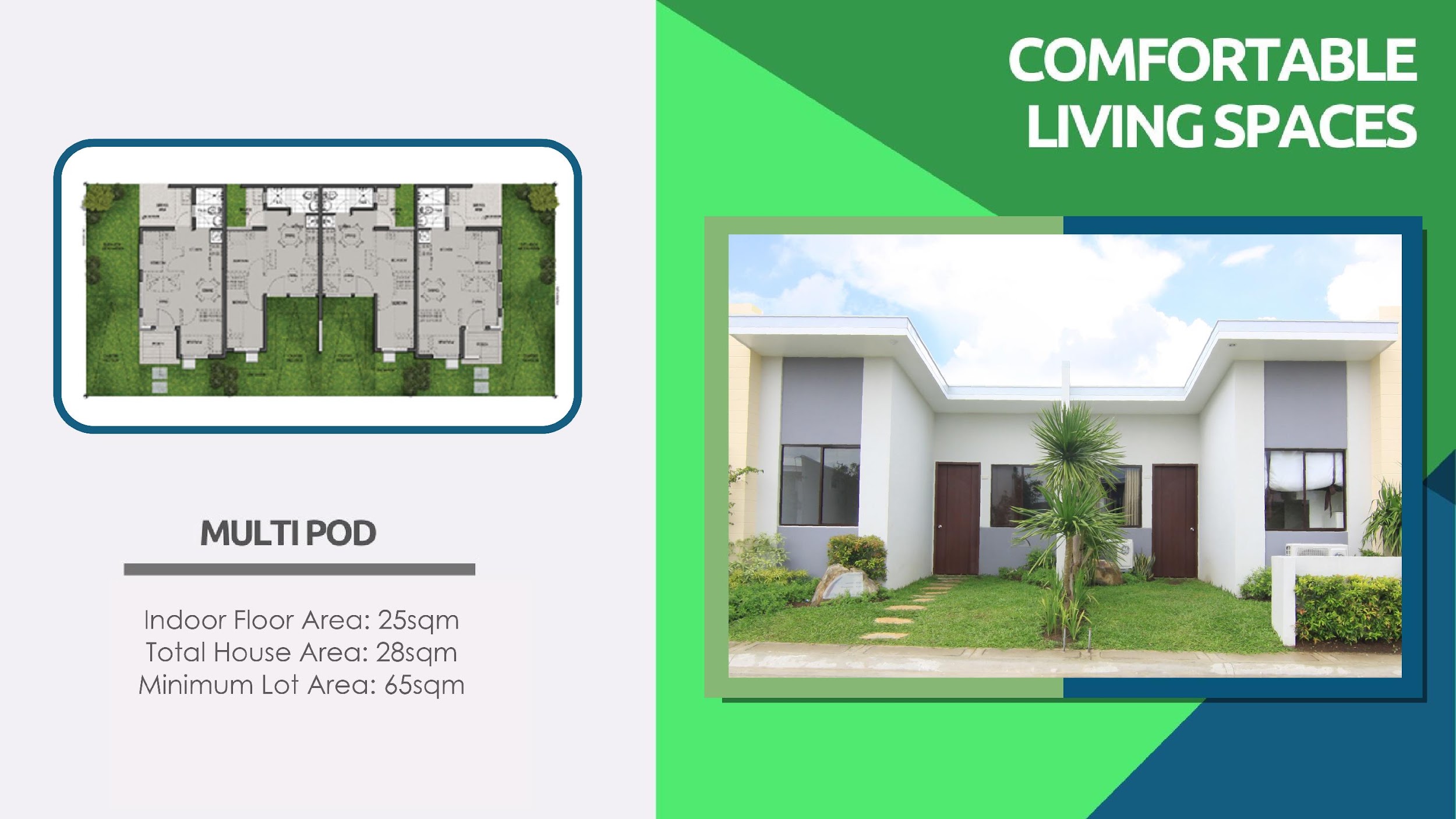 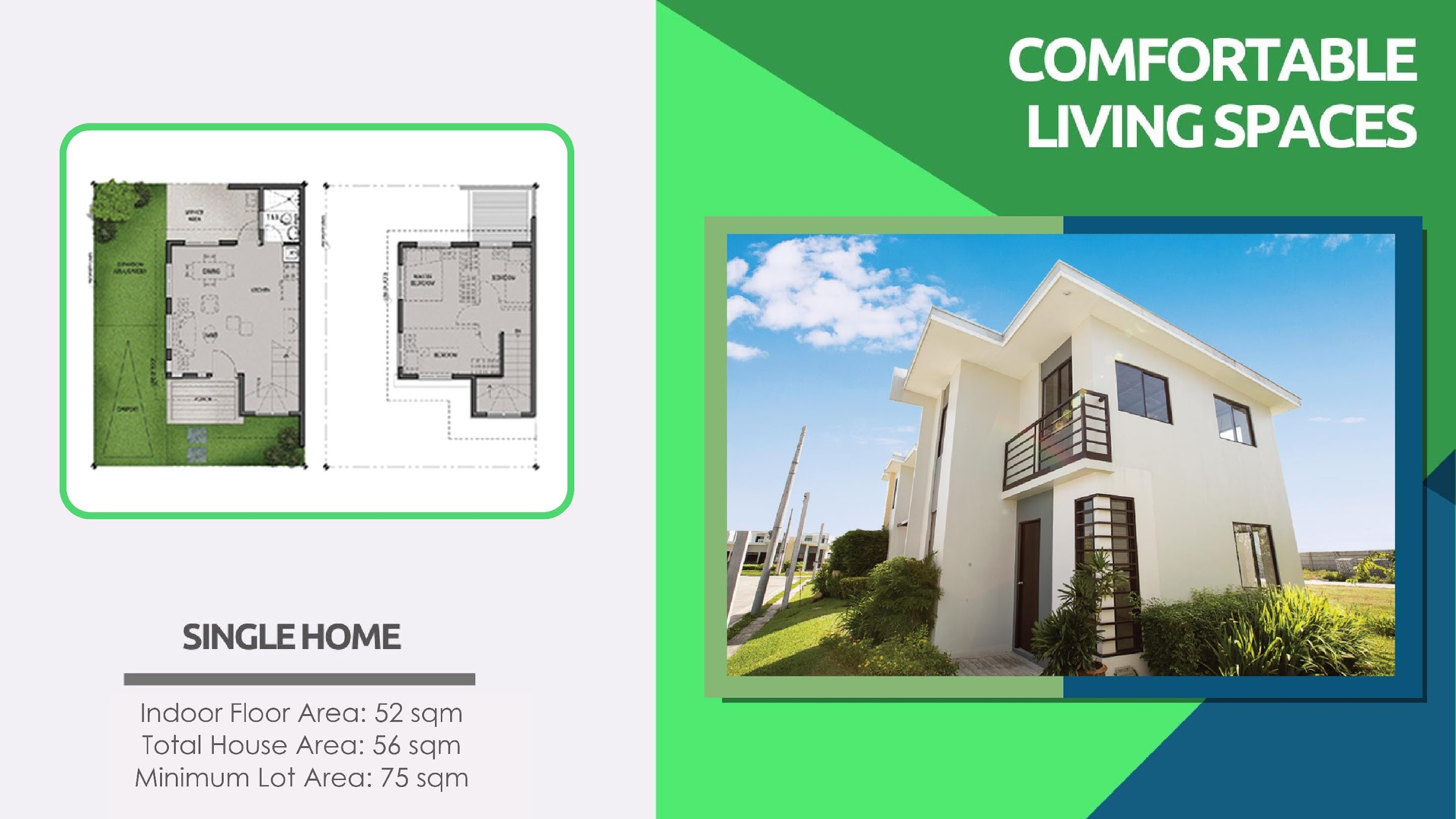 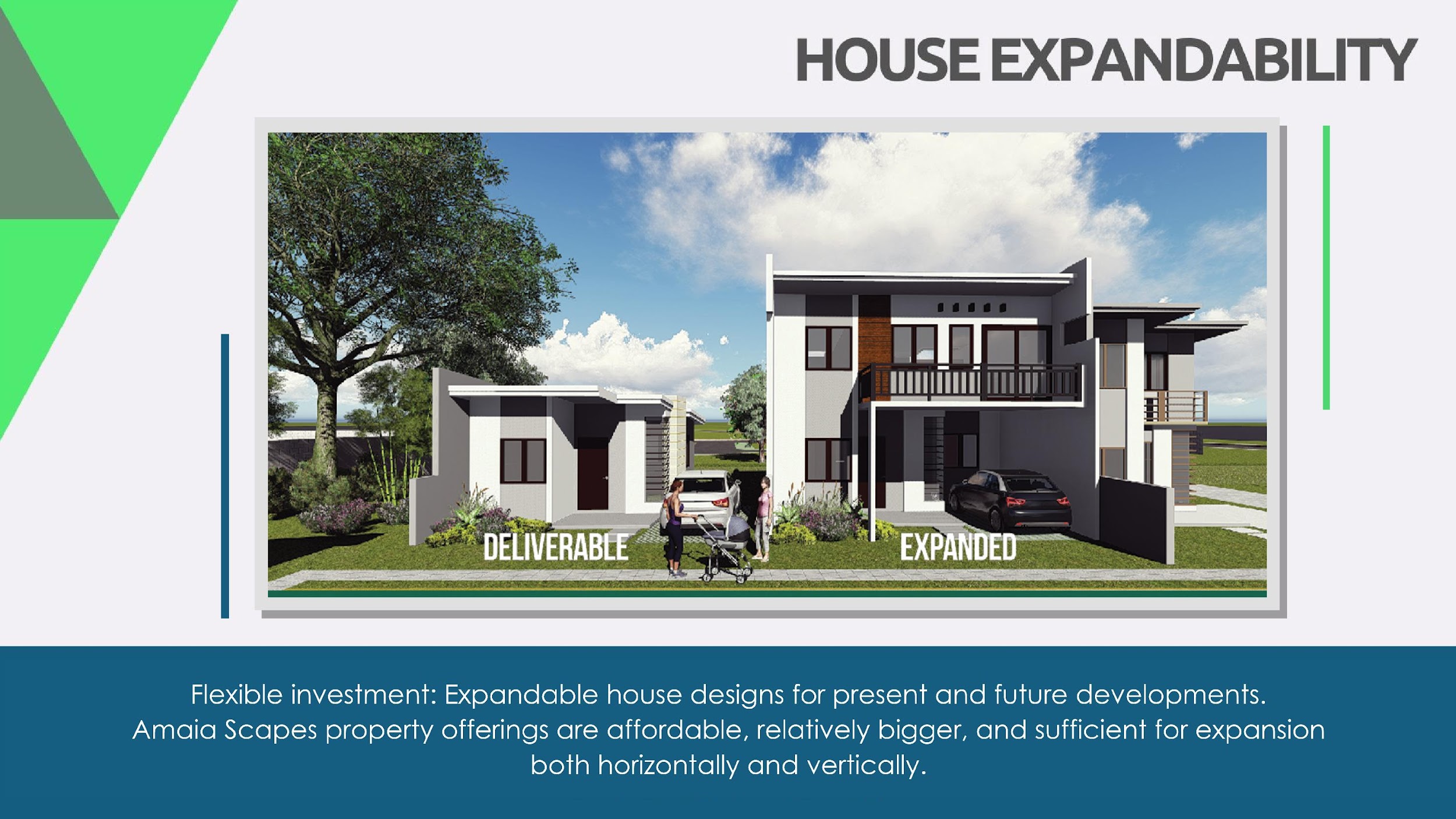 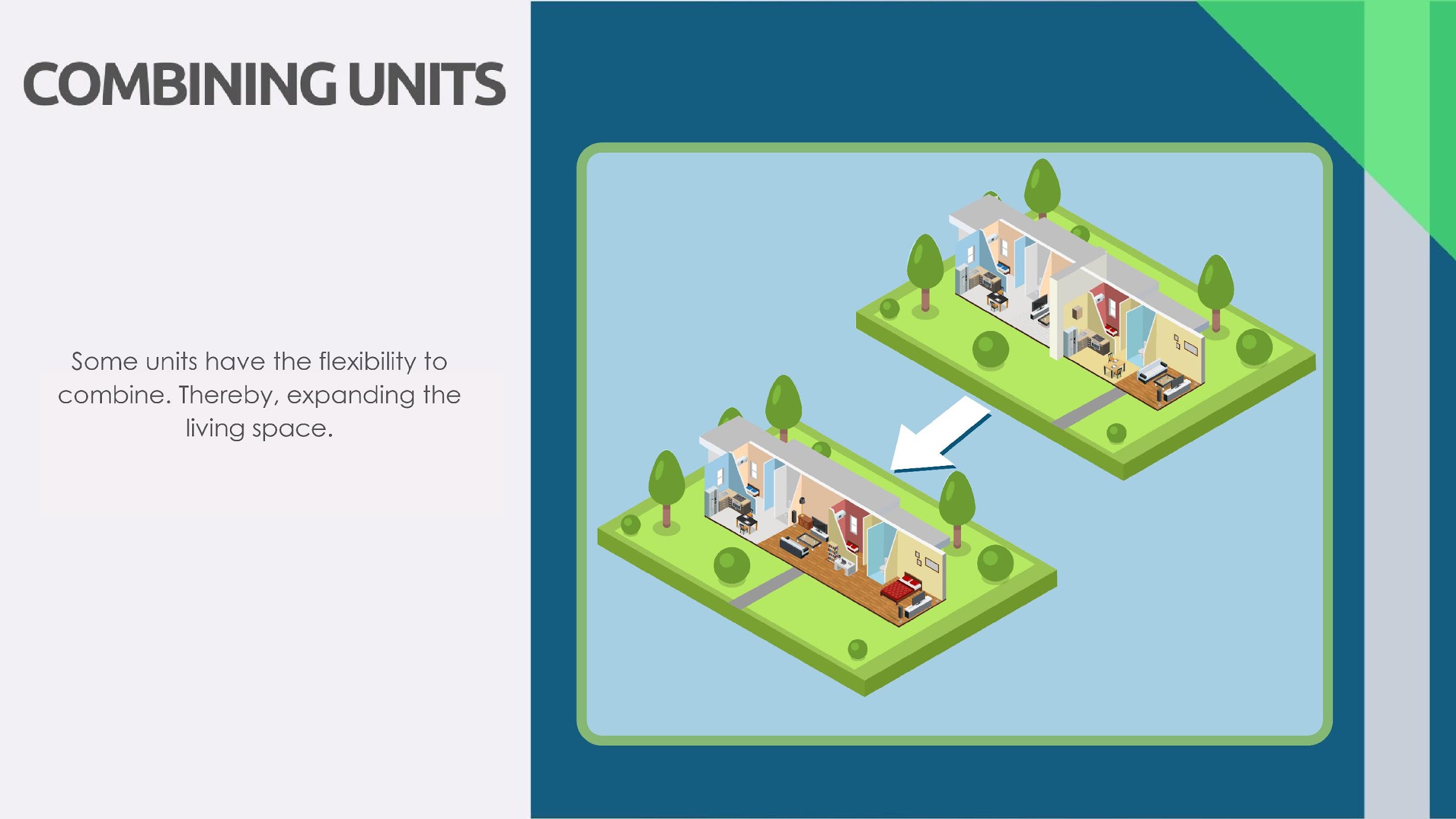 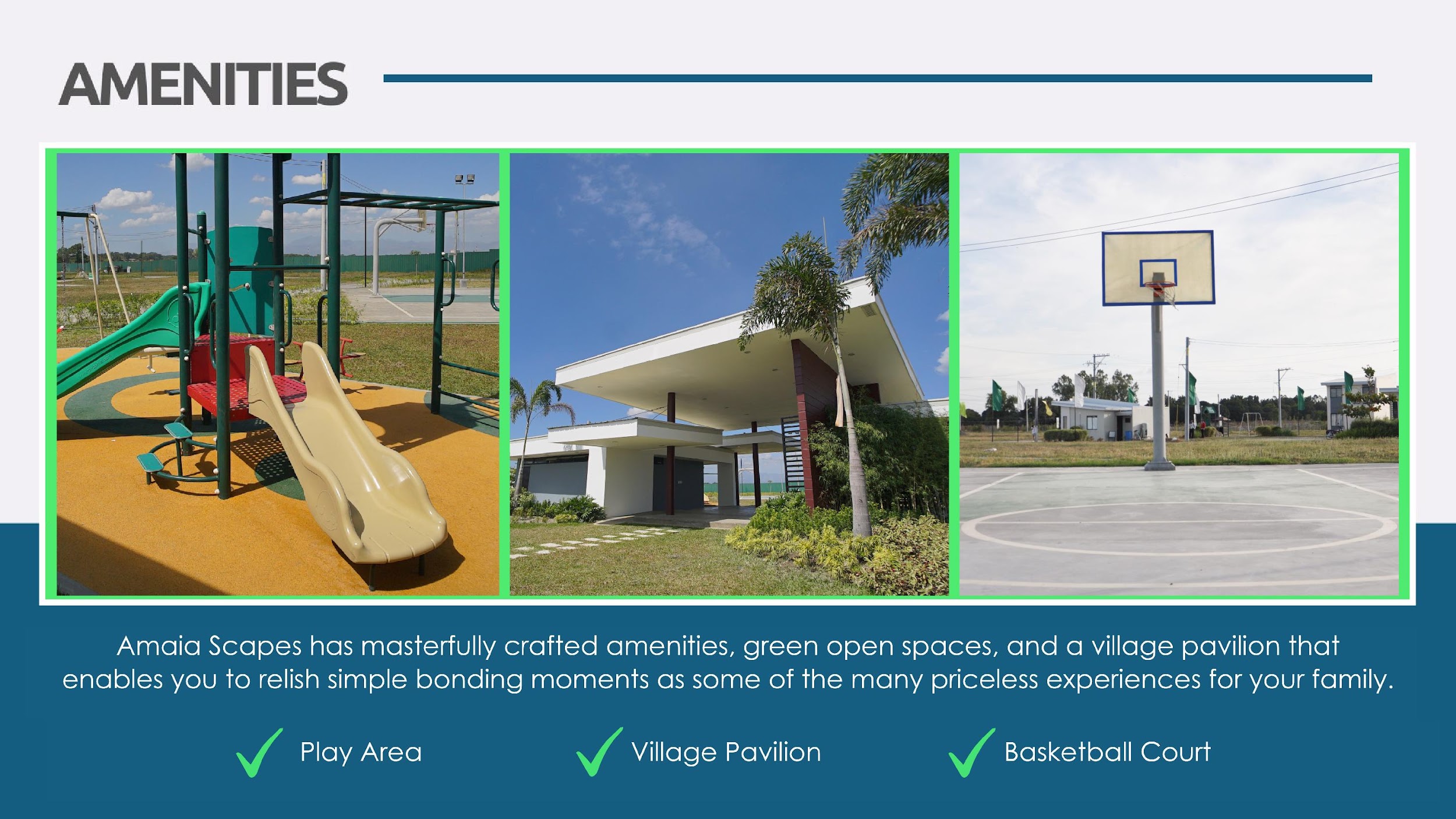 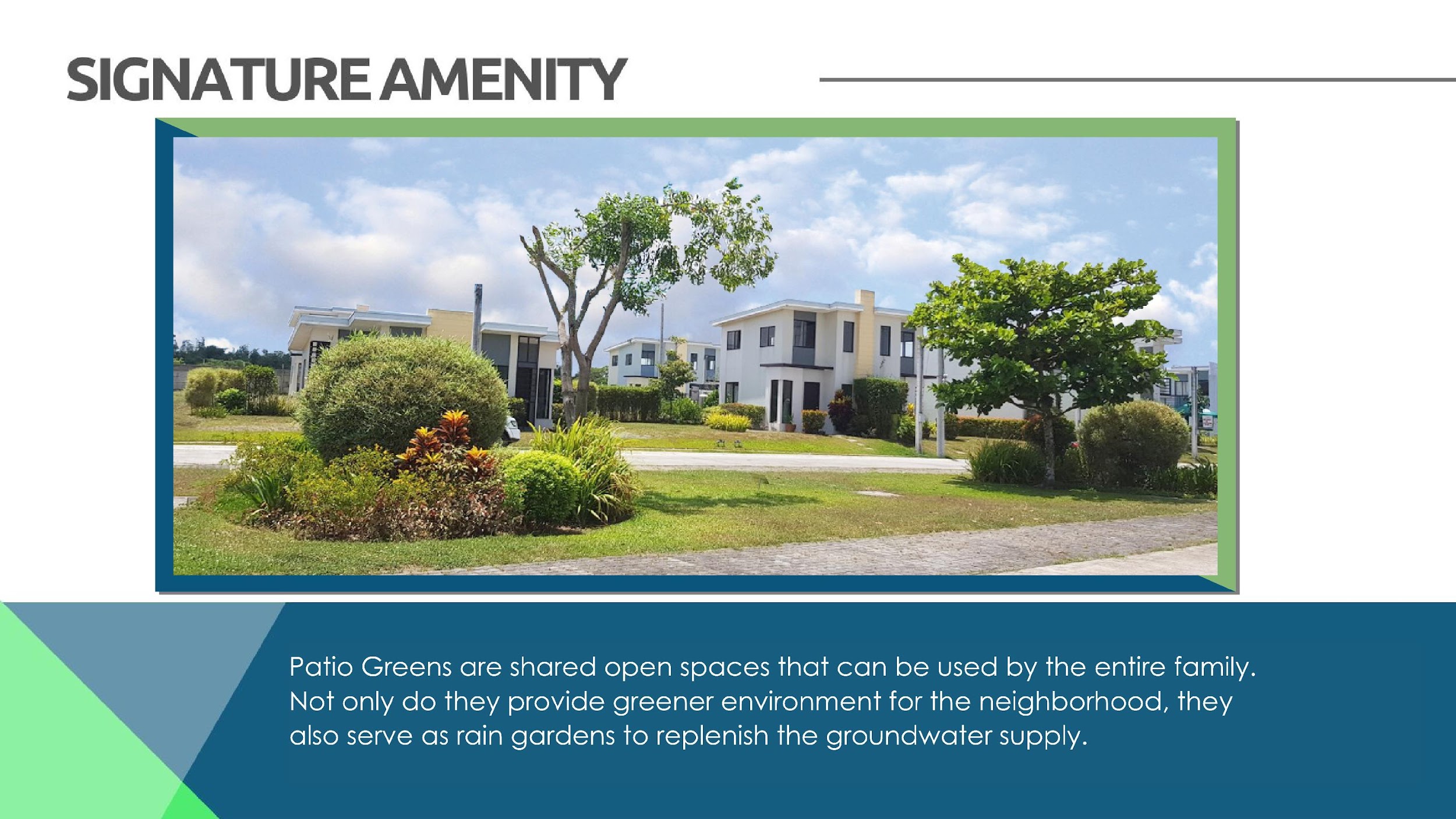 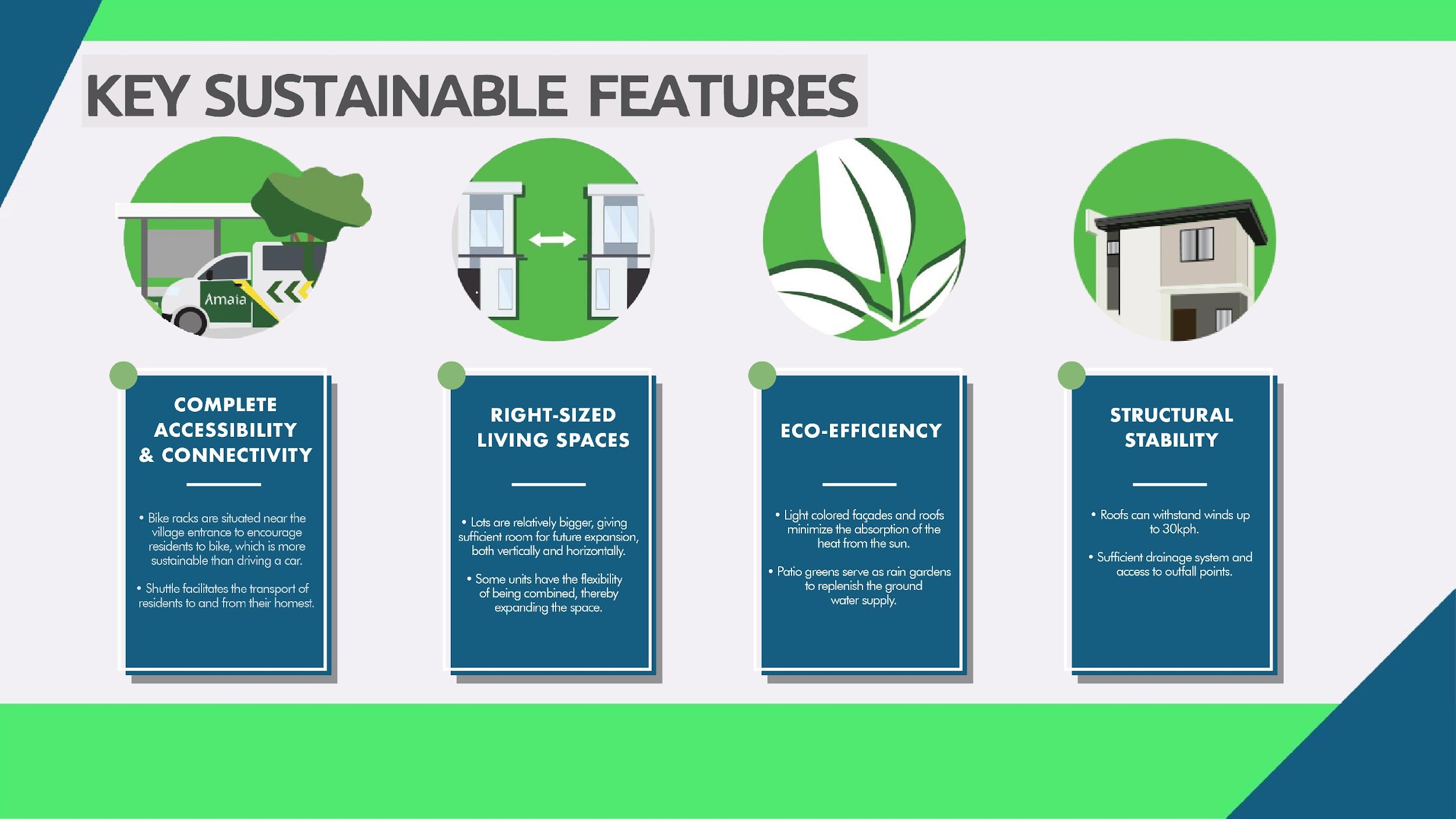 SAMPLE COMPUTATION
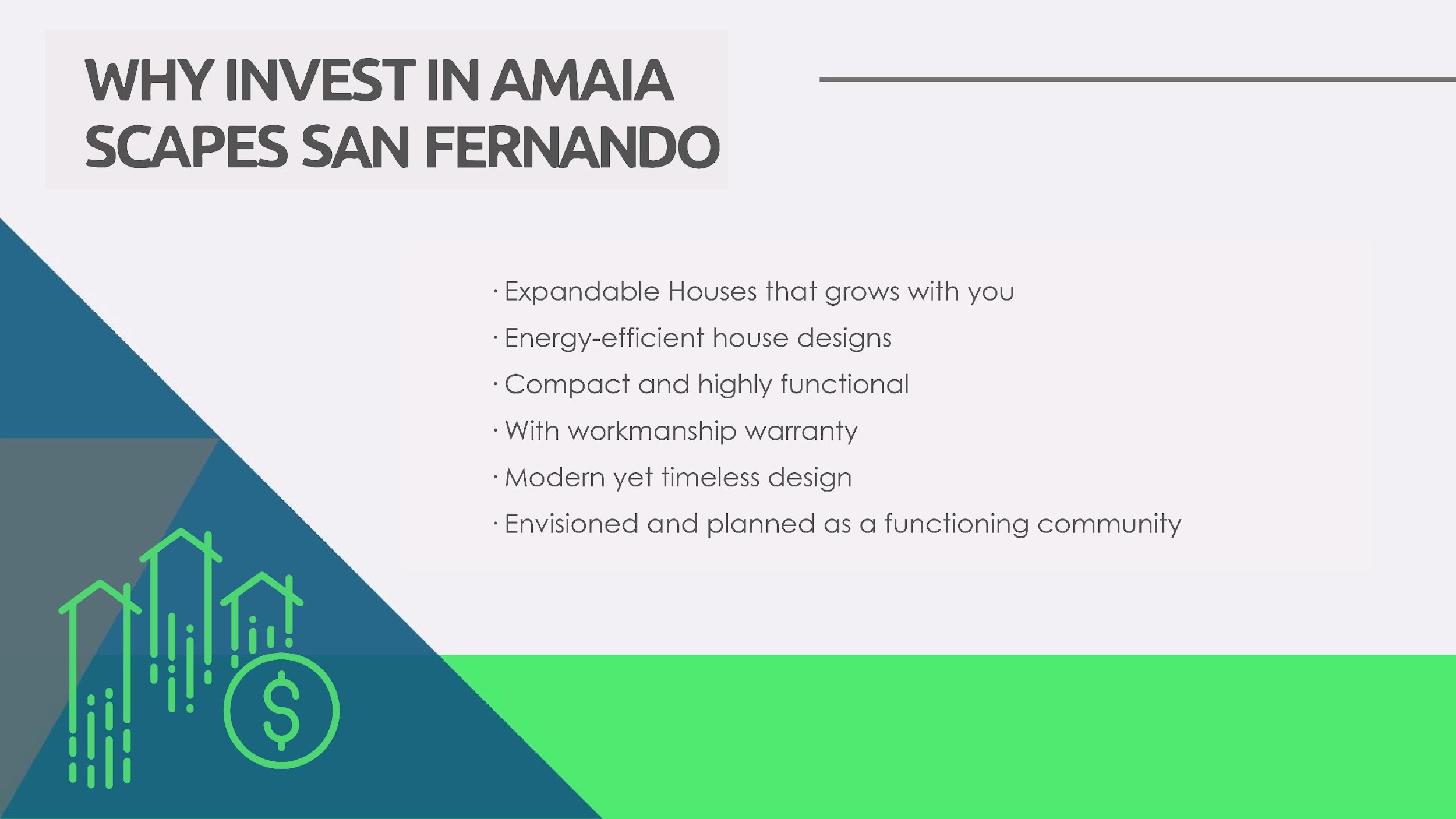 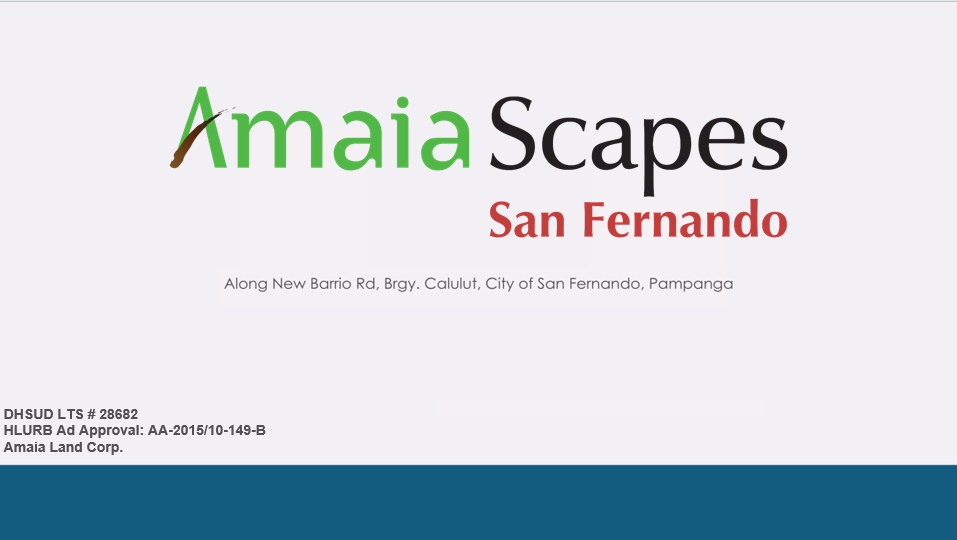